kuypersschool muziek
https://goo.gl/photos/fpKHKc1Xfg19hiPh6
https://www.youtube.com/playlist?list=PLwHv4K1NFFQqQUd20i1W4o2cwBIF16WPv
20 april 
 
Ronald heeft filmpje eindexpo muziek
 
 
Alle rollen in beeld brengen
Leerkracht icc educatief medewerker directeur  leerlijn zeggen
Proces model roelofs , maar dan beginnen bij resultaat 
 
Werkgedrag: wat lag er (leerlijnen moestenling, culturele inste) 
Wat voor beslissingen zijn gemaakt? (horizontale leerlijn, verticale )
 
 
Klein stukje muziek als aanleiding  groter voorbeeld schilderkunst 
 
Kruisjes zijn vakspecifieke verticale leerlijn
Rondjes zijn projectspecifieke verticale leerlijn
 
 
Vorm:
 
Filmpje eindexpo muziek op kuypersschool, betrokkenen komen aan het woord, zorgen dat het woord leerlijn valt
-Beginnen bij foto van 
leerling aan het werk
Toelichting cmk hengelo
5min
De ‘kaders’ voor Cultuureducatie
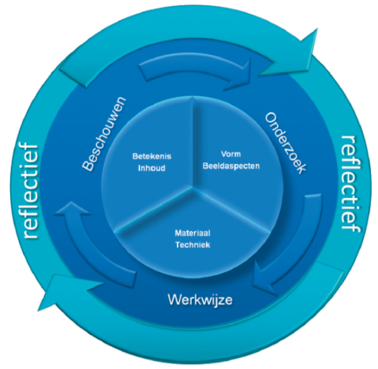 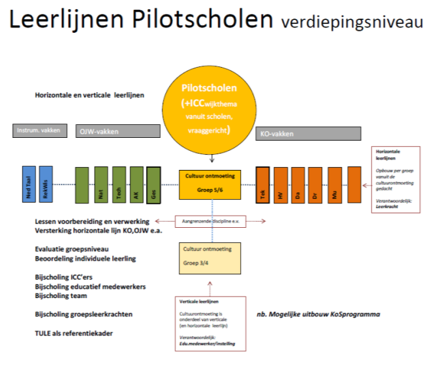 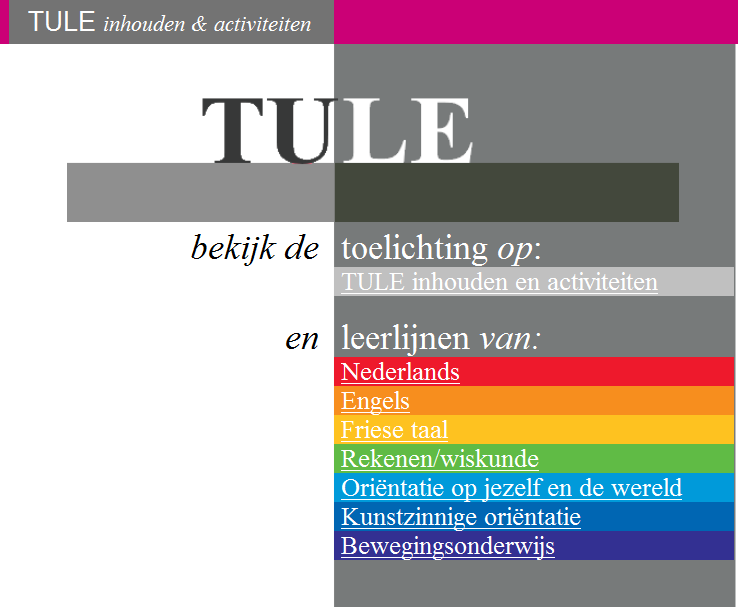 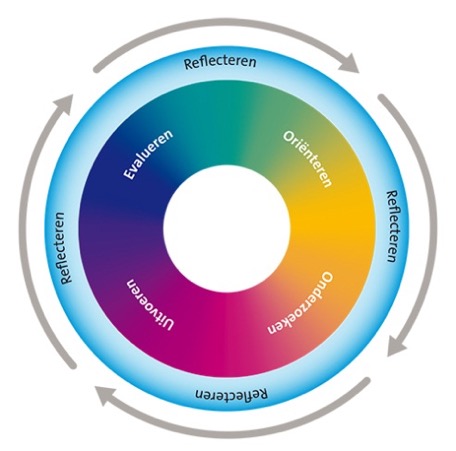 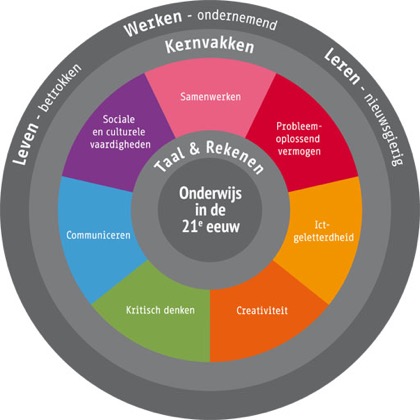 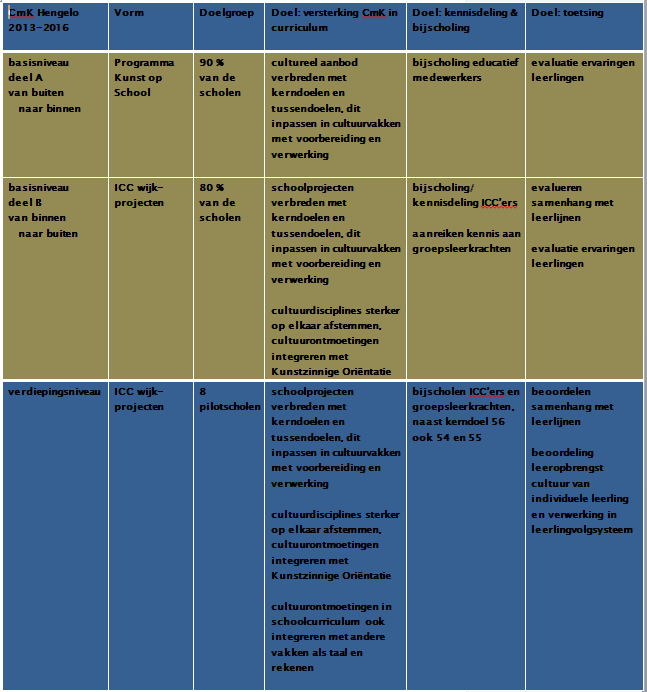 Taakomschrijving  van de educatief medewerker
en scholen
5. Verkennen basisschoolmethoden
Lessuggestie vooraf
erfgoed
kunst en cultuur
Rest KO-vakken
Rest OJW-vakken
Meten en toetsen van effect Cultuurontmoeting
(leerlingvolgsysteem)
Instrumentele vakken
Productie
Lessuggestie achteraf
TULE zijn richtinggevend
KOS	             Wijkprojecten		     Pilotscholen
[Speaker Notes: Opdracht/ taakomschrijving met nieuwe elementen]
Opzet bijeenkomst(en)
Wat is CmK? (in Hengelo)
Lesbrief
Samenhang tussen vakgebieden
Kerndoelen en TULE


Leerlijnen
Werken met methodes
Toetsen en beoordelen
Vervolg lesbrief
Vervolg Samenhang
Evalueren
Dan leerlijnen 
totaaloverzicht schema
(laten zien dat er meerdere thema’s zijn – dan 1 thema , namelijk het thema Schilderkunst, uitlichten en gebruiken als voorbeeld)
CultuurontmoetingFilm en FotografieGr.1/2
TULE 
betekenisvolle onderwerpen en thema’s
-bijvoorbeeld: mensen, dieren, figuren uit verhalen
Materialen en technieken
-digitale foto’s maken
KO -Tekenen
Digitale foto’s maken

*wat is een portret?
*leren fotograferen
  keukenrol (leren mikken)
  techniek van de fotocamera
                              (knopje drukken)
OJW – Geschiedenis

*mijn familie
*foto’s bekijken van 
 gezin en familie
Taal

*kringgesprek voeren over verschillen vroeger en nu (adhv foto’s)
thema Schilderkunst, uitlichten en gebruiken als voorbeeld
-wijk noord 3-4: mondriaan
-wijk noord 5-6: van gogh
-wijk noord 7-8; rembrandt
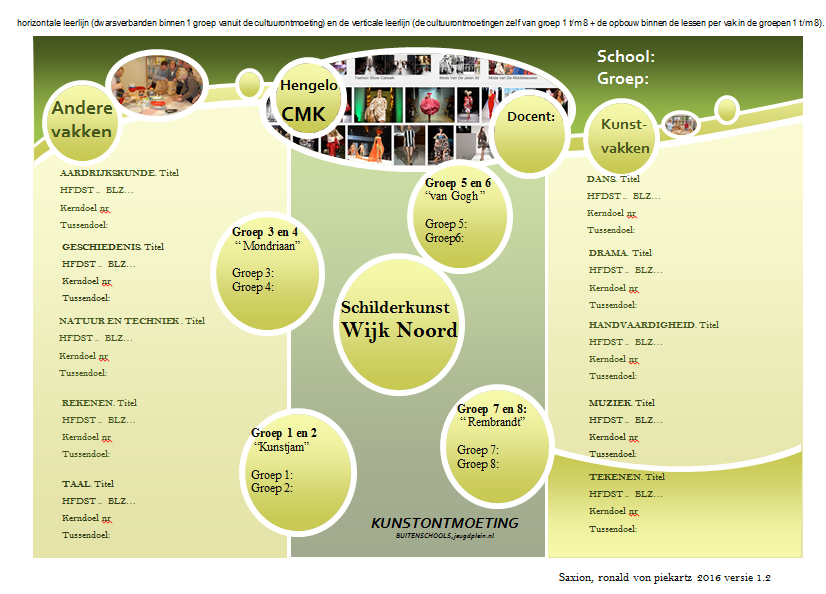 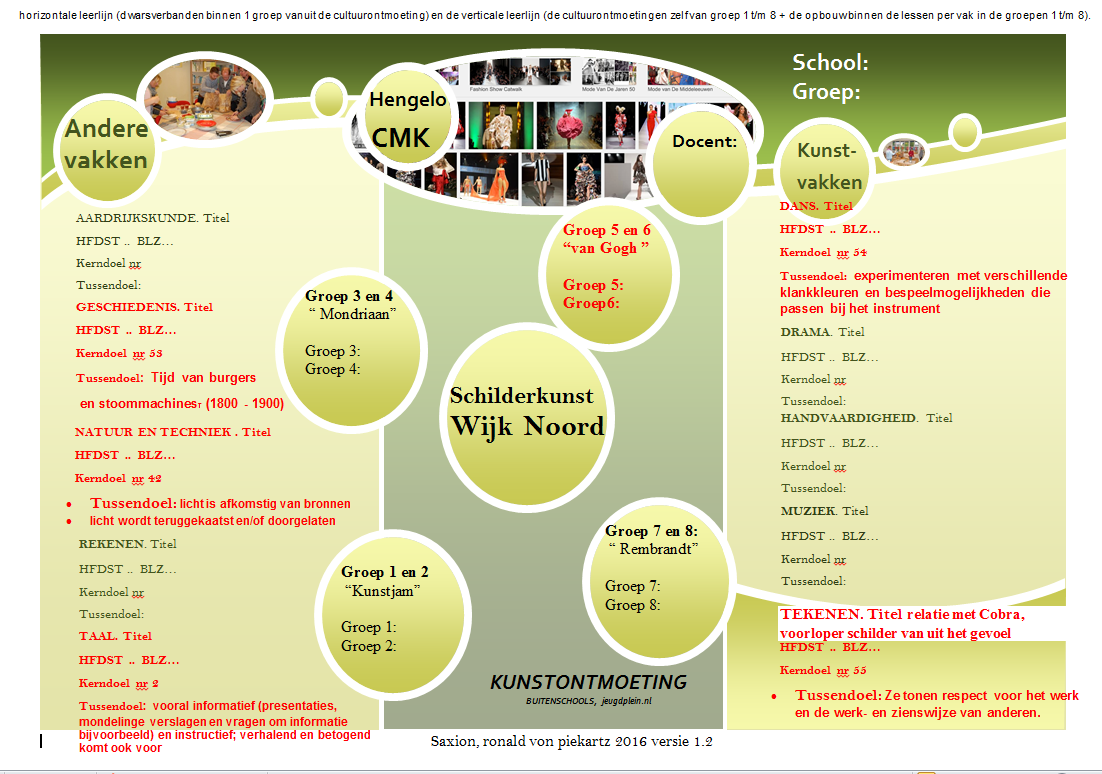 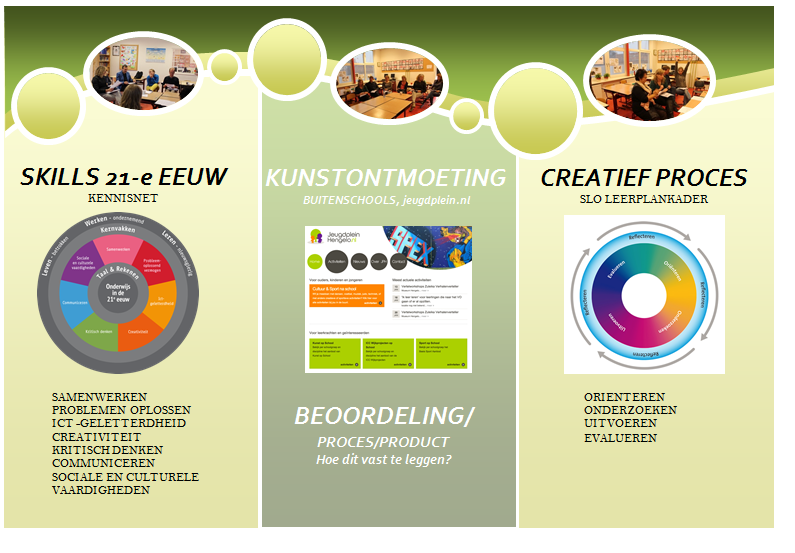 Schilderkunst (Noord)
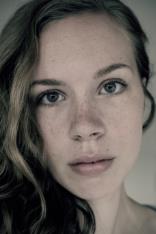 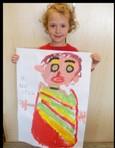 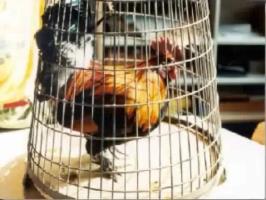 Groep1-2
‘ik’ ‘mensen’
‘spelen’
‘dieren’
“Kunstjam’’
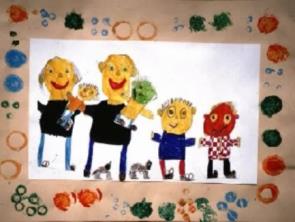 ‘familieportret’
‘aankleding’
-waarneming-
Groep 3-4
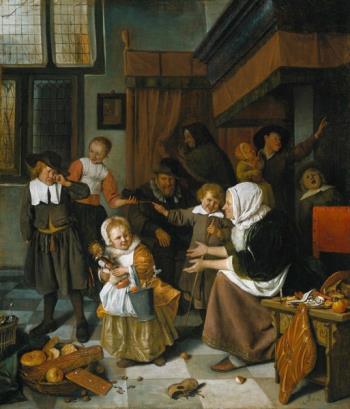 “Mondriaan”
Groep 5-6
‘andere tijden’
‘verre landen’
‘interieurs’
“van Gogh ”
‘de kunstenaar’ (en zijn stijl)
‘affiches’ (musical)
-inrichten van tentoonstellingen’
Groep 7-8
“Rembrandt”
TULE
SCHILDERKUNST. Groep 7/8
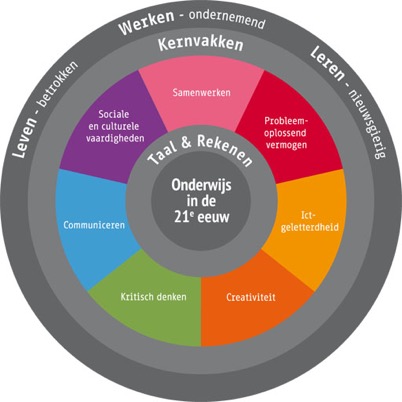 Portretten, de stijl van een kunstenaar  (Zie slo-tule)
Natuur. Zelf ontdekken van het maken van  verf.
Tekenen en schilderen. het verhaal van  portretschilderen.
Geschiedenis. leren over kenmerkende aspecten vanvolgend tijdvak; de gouden eeuw
Drama. Spel op basis van theatervoorstellingen. Vormgeving met gebruik van kostuums, attributen, decor, licht en geluid.
Portretten
Is deze les ‘21-proof’?
Nederlands. Informatie achterhalen in informatieve teksten.
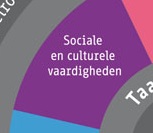 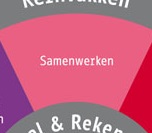 Brainstorm in duo’s wat bij deze twee onderdelen zou passen?
 (2 minuten)
Schilderkunst
GESCHIEDENIS. Titel 
HFDST ..  BLZ…
Kerndoel nr 53
Tussendoel: tijd  van burger en stoommachinesT (1800 - 1900)
DANS. Titel
HFDST ..  BLZ…
Kerndoel nr 54
Tussendoel: experimenteren met verschillende klankkleuren en bespeelmogelijkheden die passen bij het instrument
NATUUR EN TECHNIEK . Titel
HFDST ..  BLZ…
Kerndoel nr 42
Tussendoel:
     licht is afkomstig van bronnen 
licht wordt teruggekaatst en/of doorgelaten
Groep 5 en 6
“van Gogh ”
 
Groep 5:
Groep6:
TAAL. Titel 
HFDST ..  BLZ…
Kerndoel nr 2
Tussendoel: vooral informatief (presentaties, mondelinge verslagen en vragen om informatie bijvoorbeeld) en instructief; verhalend en betogend komt ook voor
TEKENEN. Titel relatie met Cobra, voorloper schilder van uit het gevoel
HFDST ..  BLZ…
Kerndoel nr 55
Tussendoel: ze tonen respect voor het werk en de werk- en zienswijze van anderen.
Een voorbeeld…
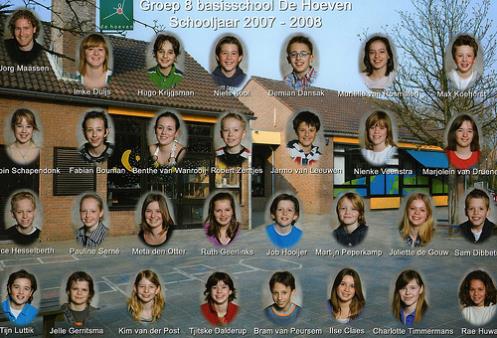 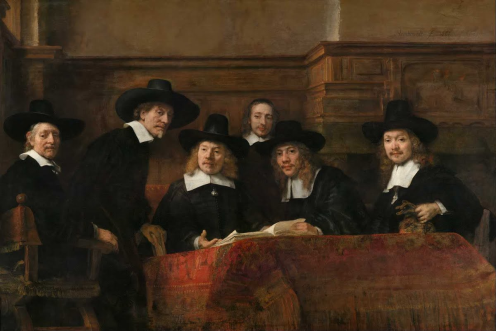 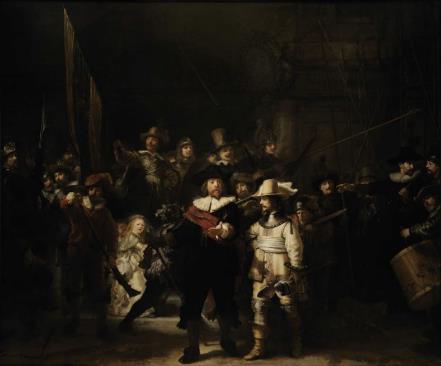 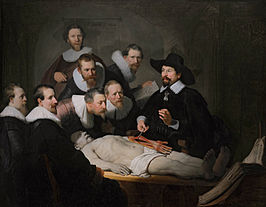 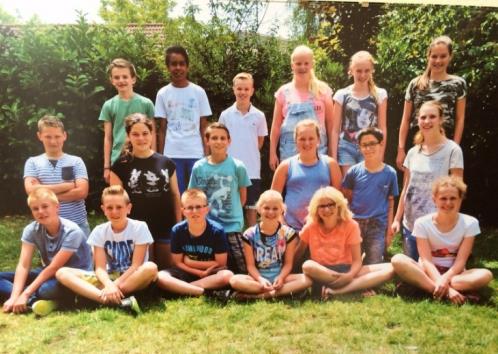 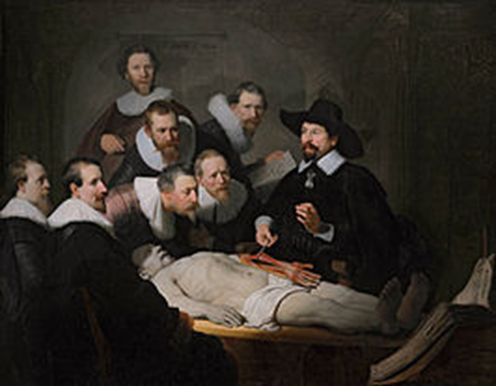 -klas zit in groepjes
-mensfiguren
-goed samenwerken

-laatste schooljaar…
Rembrandt,de anatomische les van Nicolaas Tulp, 1632
Welke onderwerpen?

-Portret
-Houdingen
-Museumbezoek(CO)
-Emotie
-Groepsportret
-Collage
-Omgeving
Welke beeldaspecten?

Ruimte
Vorm
Verhouding
Kleur
Licht
Welke technieken?
Divers
Lessen ko/ojw
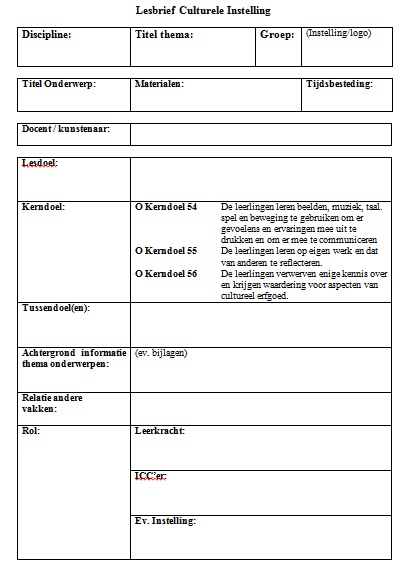 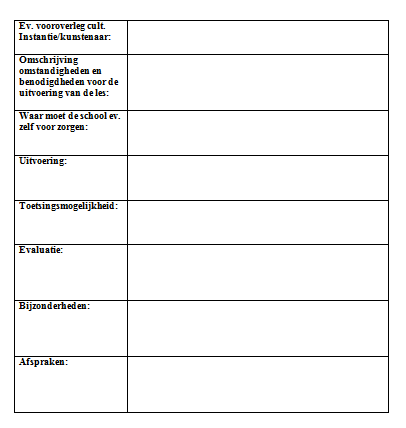 Format Lessuggesties
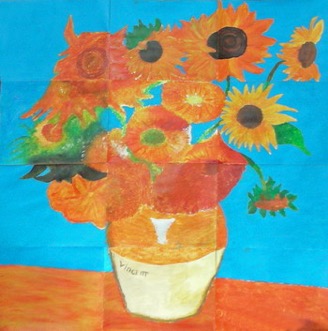 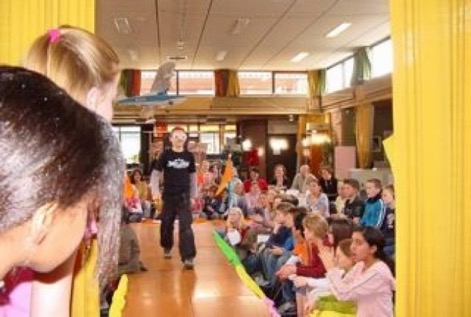 Voorbeeld versie 4
[Speaker Notes: Anneke levert dit nog aan. ..\versie%203.0%20format%20%20toelichting%20Lesbrief%20KOS%20en%20Wijkproject.doc]
Groepen en samenhang enkele voorbeelden
Groep 1-2 Architectuur

Groep 3-4 Muziek

Groep 5-6 Schilderkunst NIET WERKENDE LINK

Groep 7-8 Architectuur
Schilderkunst Noord
 
Groep 1 en 2:
Zelfstandig Kunstenaar: Kim Brokelman
Kunstjam
Extra activiteiten:
Gooien met verf
Relatie bewegingsonderwijs, 
Vrije vormen en geometrische vormen
Liedjes over spelletjes
 
Groep 3 en 4:
Schilder: Mondriaan.
Crea Educ. Mederwerker: Mirna Limon
* we willen graag een groepswerk.
* we willen de ontwikkeling van het werk van Mondriaan aan bod laten komen.
*we willen een opdracht met toegepaste kunst.
Extra activiteiten:
Rekenen
Bewegen: hoekige bewegingen
Gesch. Verschil bouwkunst voor en na 1920 (veel versiering – strak, functioneel)
Invloed in de mode
 
Gr. 5 en 6:
Schilder: Vincent van Gogh 
Educ. Medewerker van Crea: Dorothe Verberne
 “Een fotograaf kan met de camera inzoomen op een klein stukje en dat op de foto groot en belangrijk maken.
In het museum zie je dat schilders dat ook kunnen en in de workshops ga je er zelf mee aan de slag.”
 
Vincent van Gogh keek in een groot bos naar een klein stukje grond.
Dat vond hij juist mooi om te schilderen.
In de les leer je zelf ook “inzoomen”: een klein stukje uitkiezen, opblazen en dat dan gaan schilderen.
Extra activiteiten:
Natuurkunde macro / micro niveau
Aardrijkskunde: plaatsen waar v. Gogh gewoond heeft in Frankrijk
Geest. Stromingen; menstypes: gevoelsmatig en verstandelijk; eigen menig en laten beïnvloeden van andere
Ev. relatie met Cobra, voorloper schilder van uit het gevoel
 
Gr. 7 en 8:
Schilder: Rembrandt
Educ. Medewerker: Paula Krom
Korte instructie verhoudingen
Nadruk op hoe je emotie in het portret krijgt
 
Eerste opzet van portret in sepia en dun.
Daarna de invulling
Zwart, wit, bruin, geel, oker, rood
Extra activiteiten:
Verwijzen Gouden eeuw
Kleding

Bronnen: Wijkverslagen d.d. 04-11-2015
Document 160118 suggesties voor Ronald tav cult. ontm
Praktijkvoorbeeld lesbrief
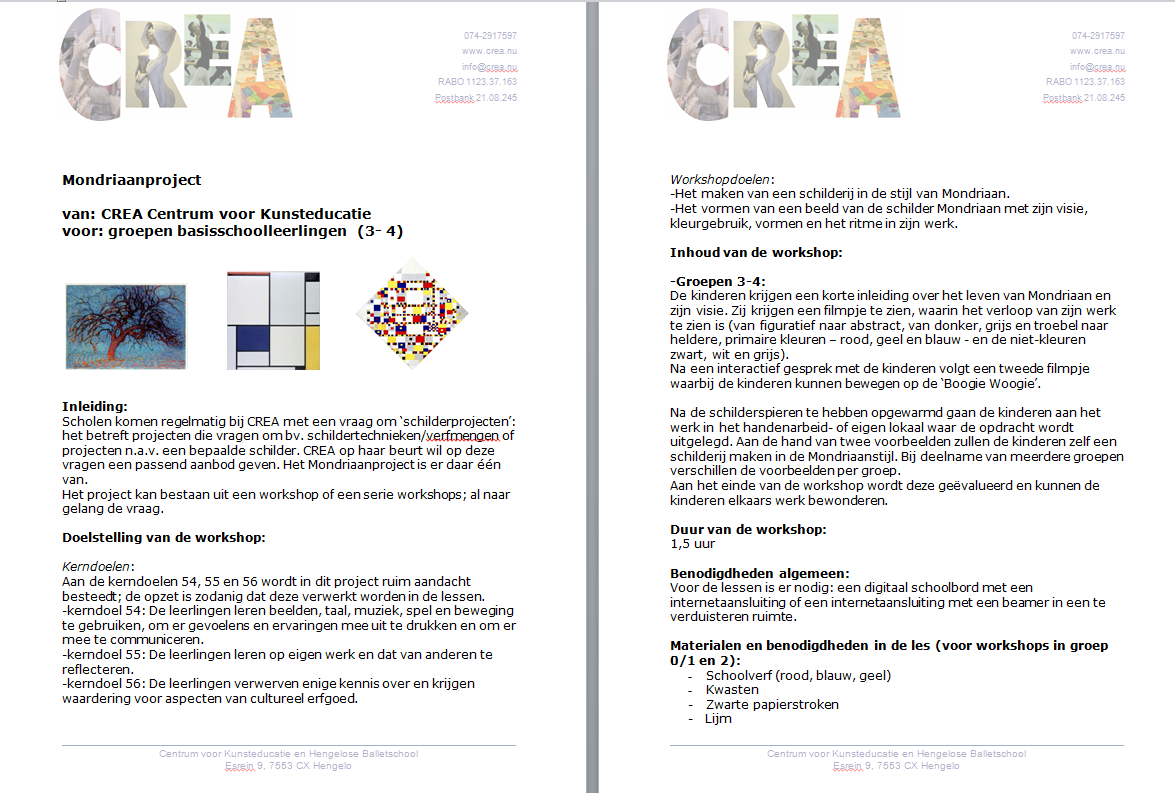 Praktijkvoorbeeld lesbrief
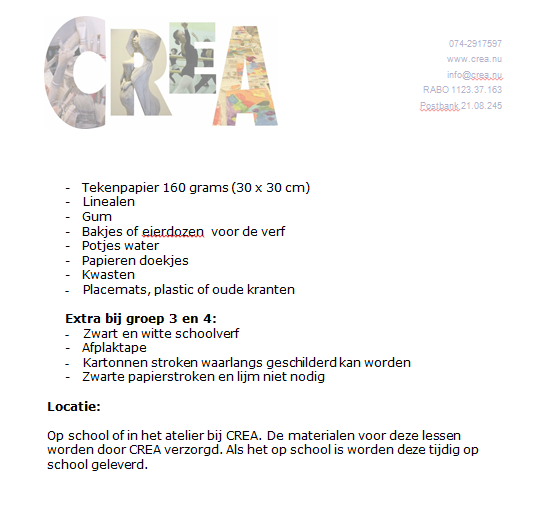 Praktijkvoorbeeld lesbrief
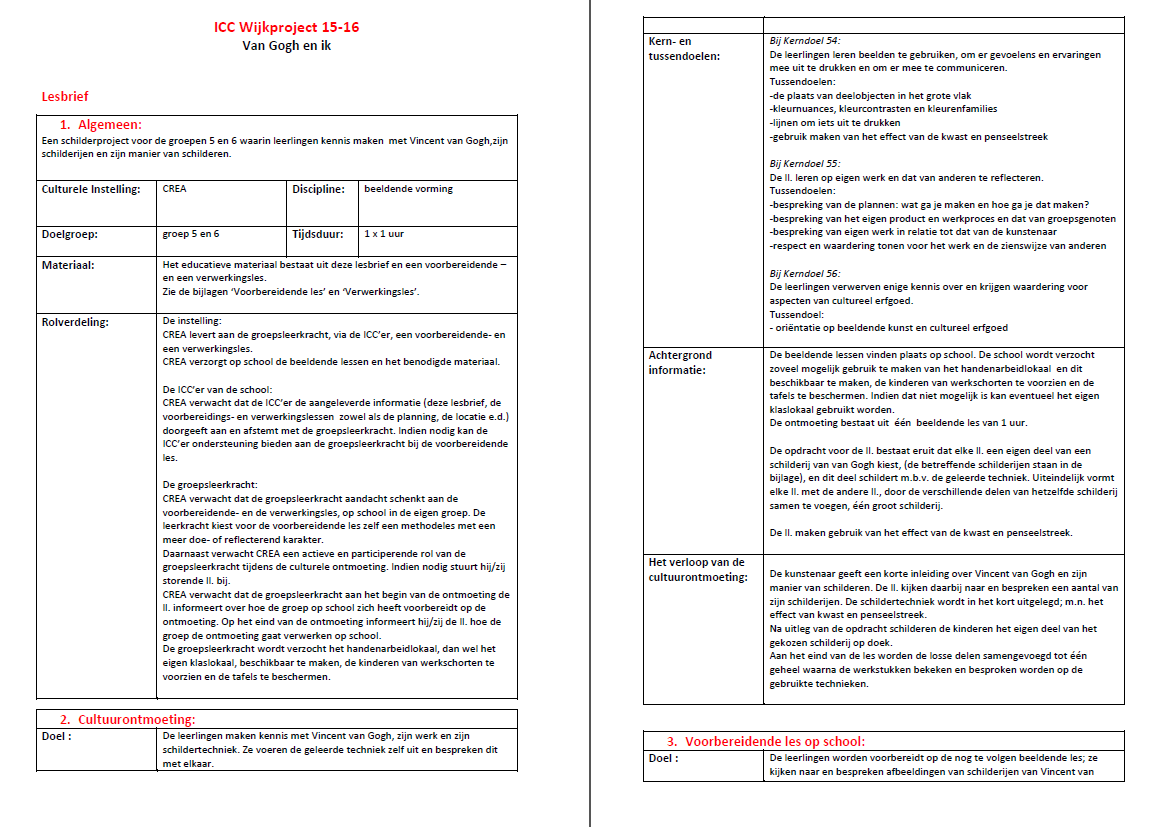 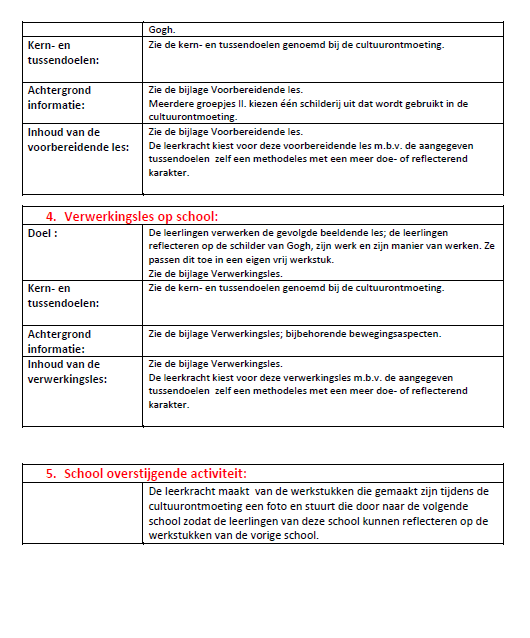 Praktijkvoorbeeld lesbrief verwerking
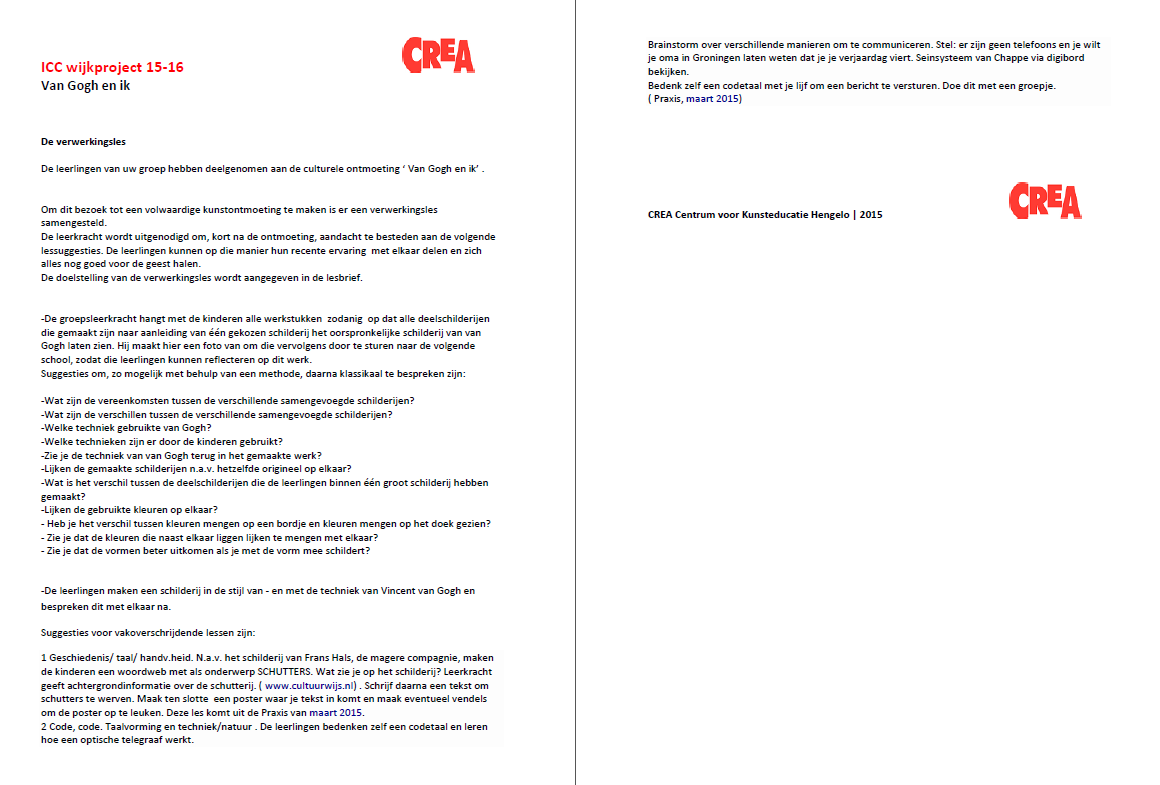 Praktijkvoorbeeld lesbrief voorbereiding
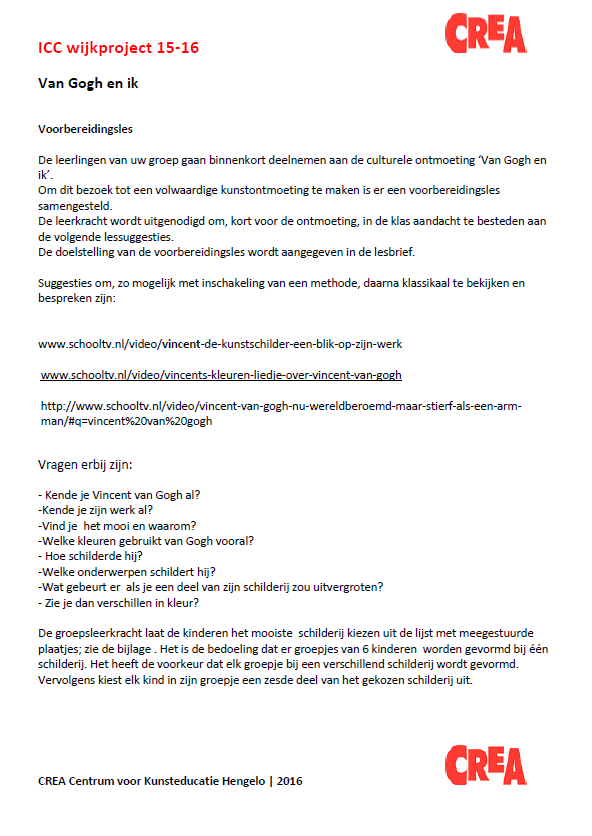 Mooi zou zijn dat het eigenaarschap van de school duidelijk naar voren komt, Thema schilderkunst: aanzetje is in de teambijeenkomst gegeven; wat heeft de Kuyperschool hier zelf mee gedaan? (+ kleine voorbeelden erbij van andere scholen)
Kuyperschool
Welkom
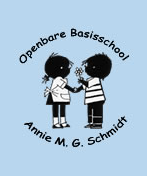 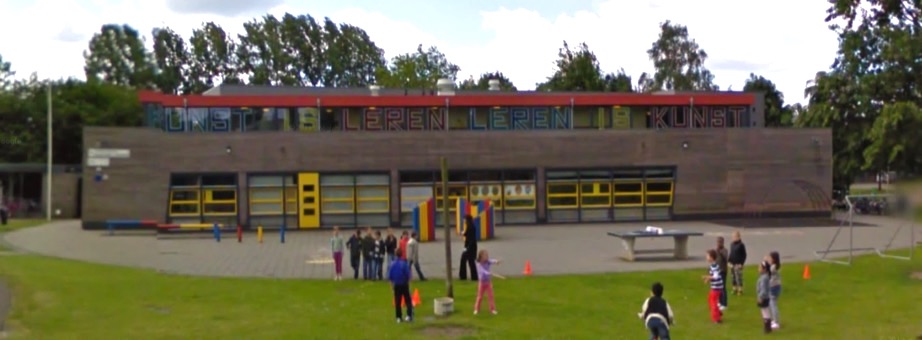 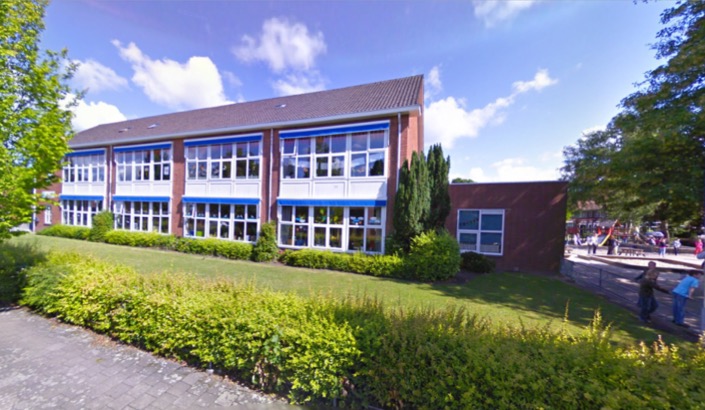 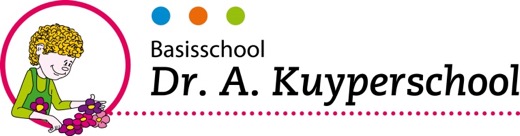 Suggestie: interviews met 
Leerkrachten en educatief 
Medewerkers (en leerlingen?)
Onderwerp: ervaringen 
Praktijkvoorbeeld, leerkracht: 
Hoe tot horizontale leerlijn 
gekomen?
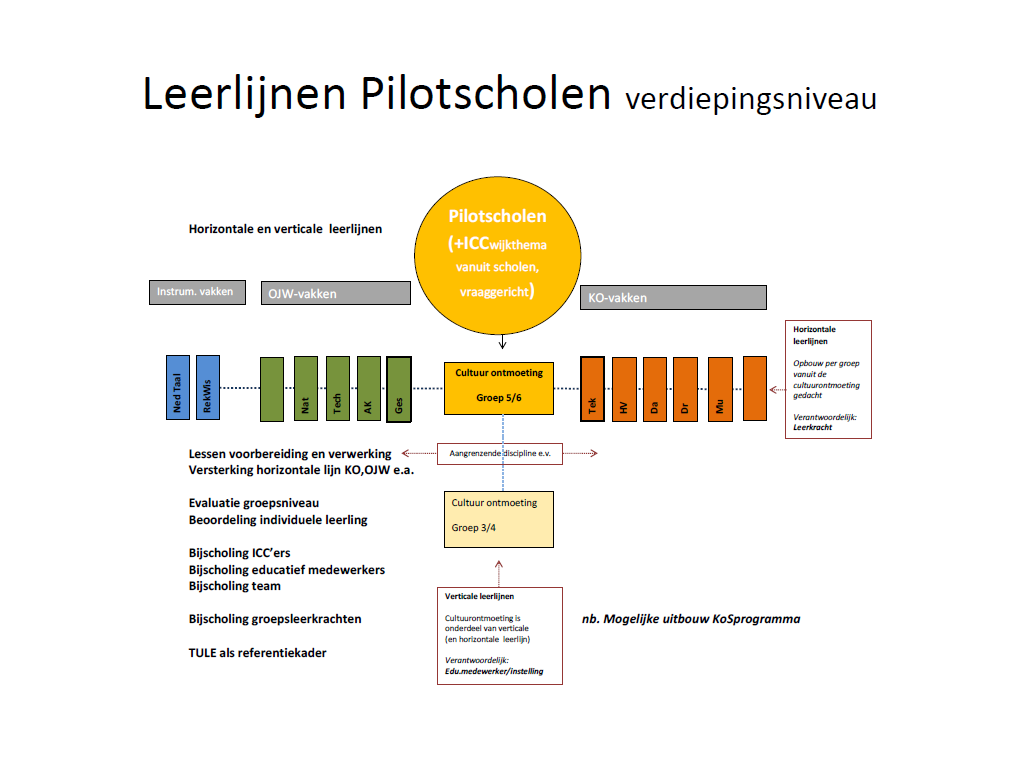 Cultuur Ontmoeting MUZIEK, 
uit verre landen (slo-tule)  NOG AANPASSEN NAAR SCHILDERKUNST
Dan uitleg 
leerlijn horizontaal  
/ verticaal
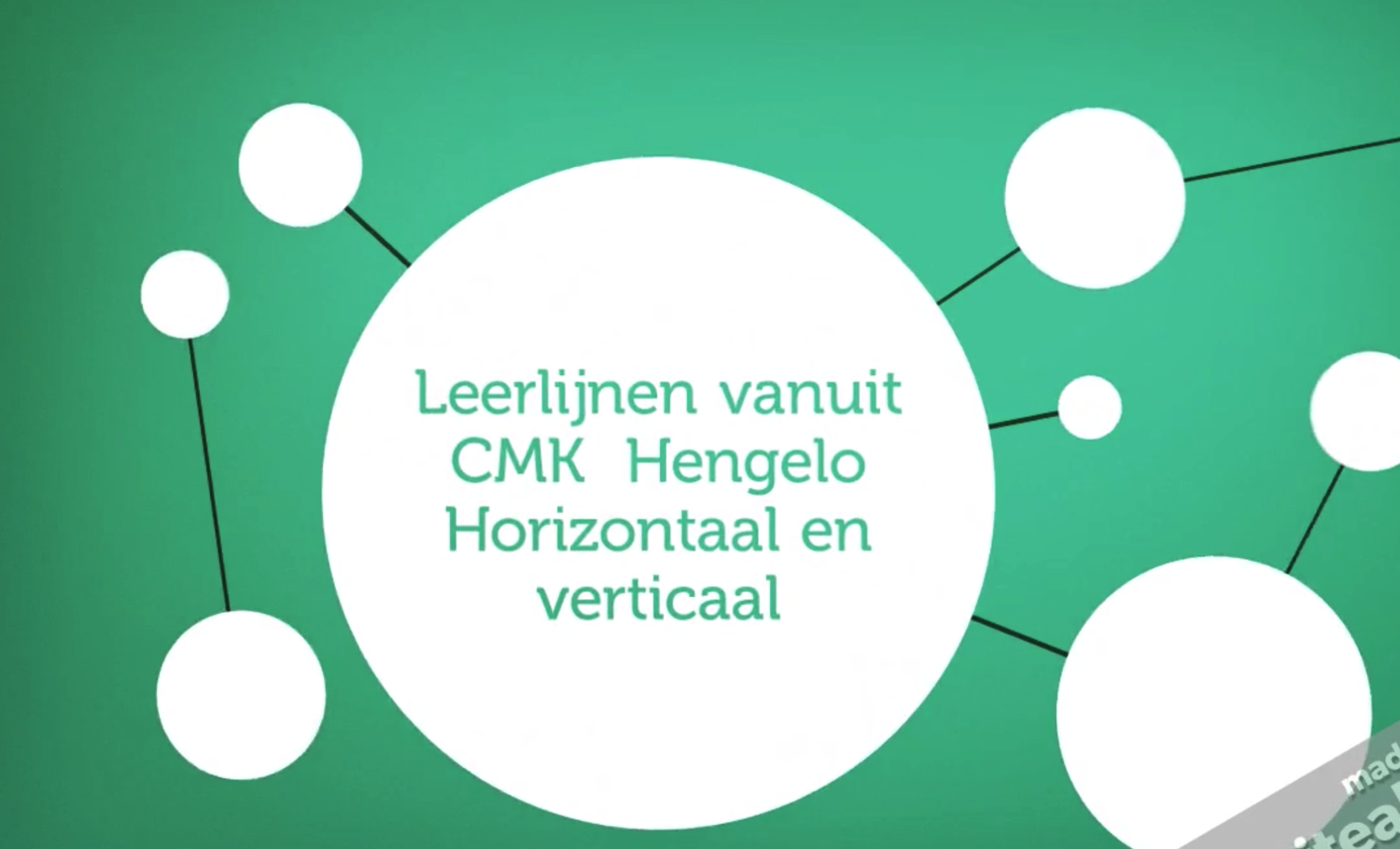 Horizontale leerlijnen
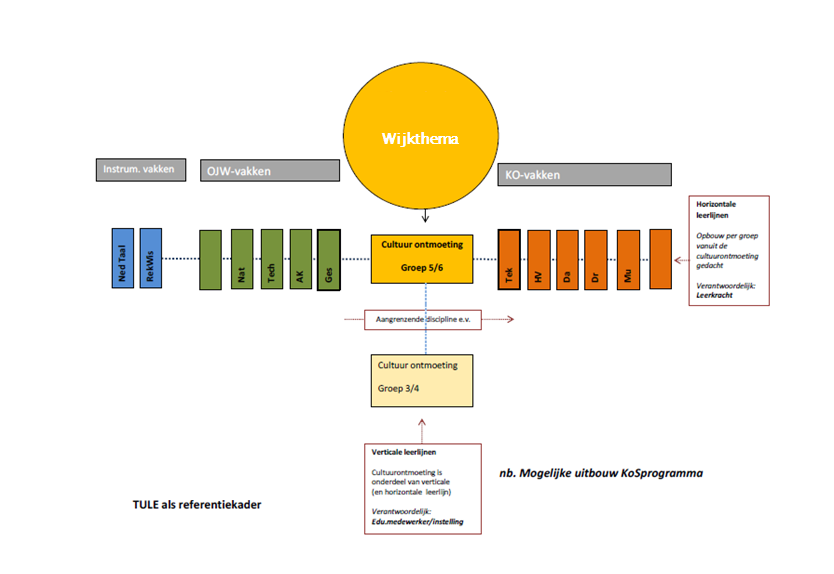 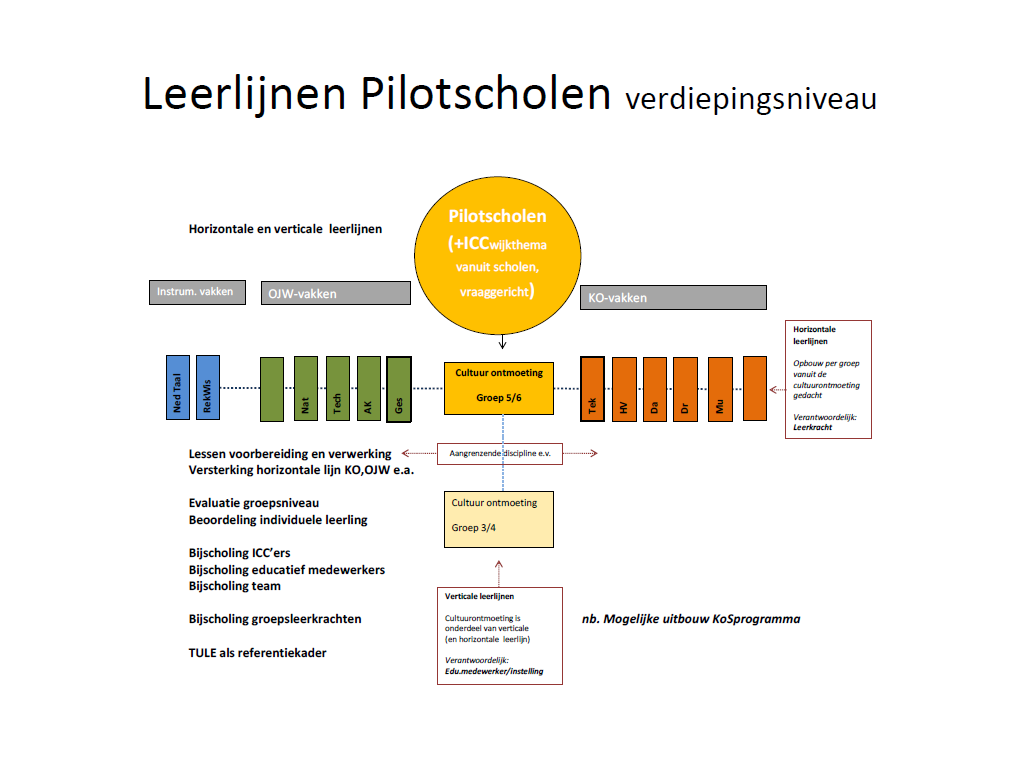 ICC: coördinatie

Lkr: aanleveren gegevens

-welke vakken?
-welke methode lessen?
-welke aanpassingen?

-welke resultaten?
Welke ervaringen met invullen formulier?
Hoeveel vul je in? - Hoeveel tijd kost het je?
Link JPH
[Speaker Notes: Ook rollen benoemen; Lkr, ICC, EDU.
Voorbeelden van Film van afgelopen jaar]
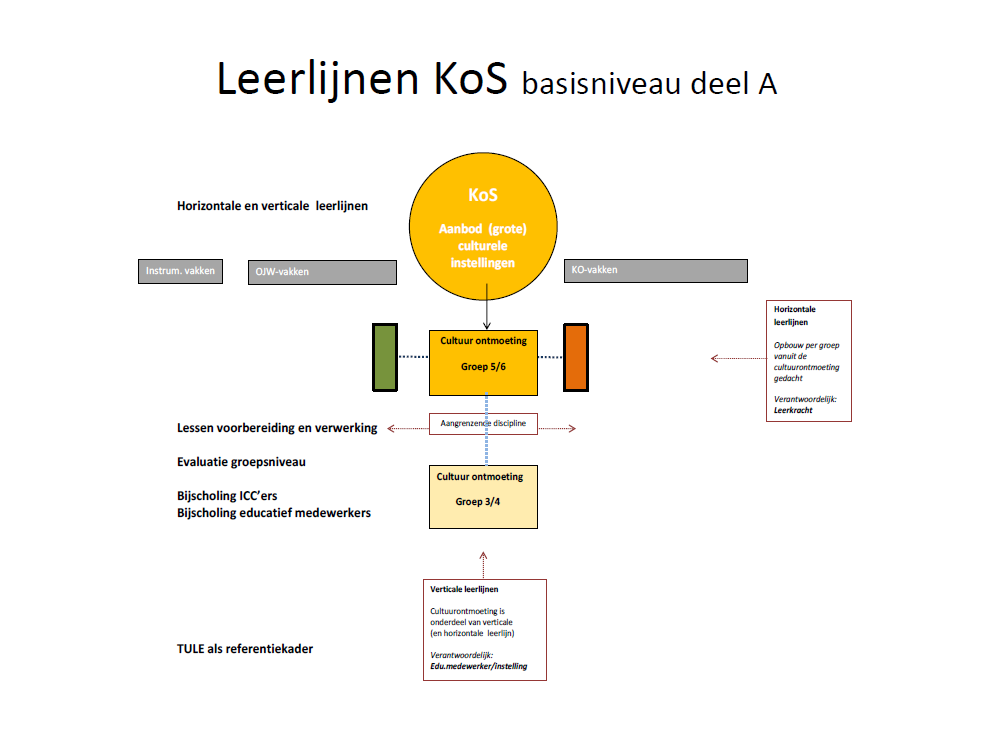 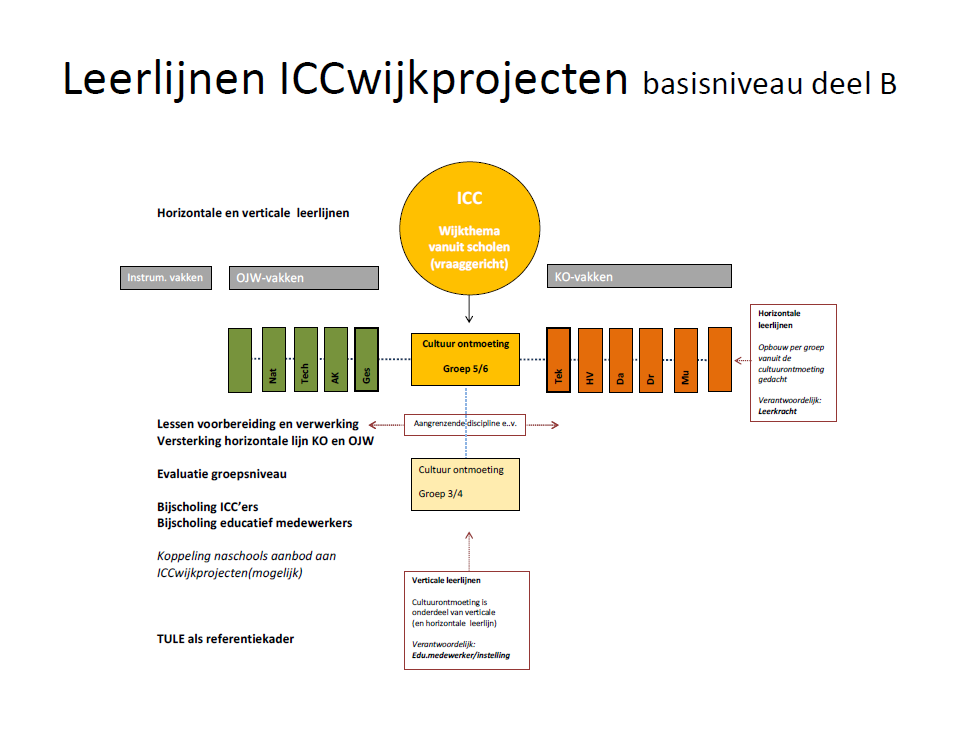 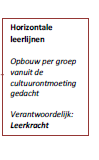 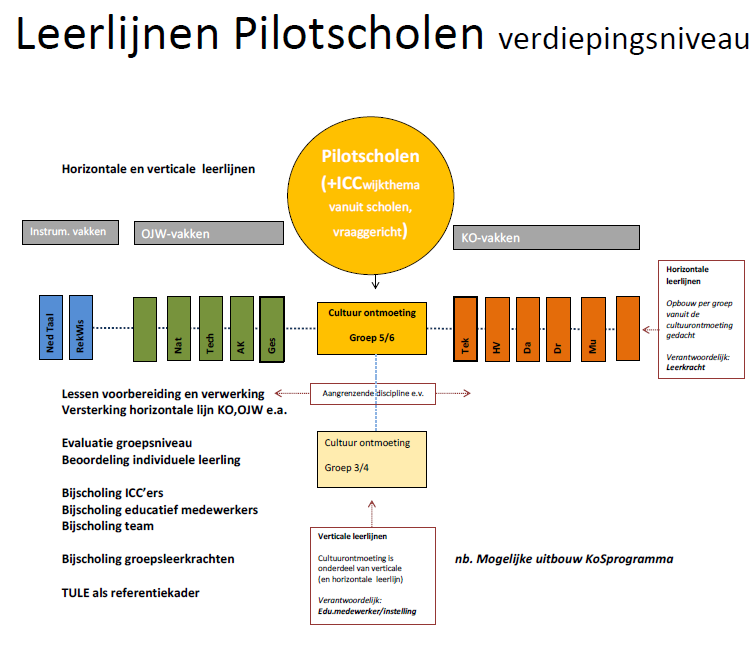 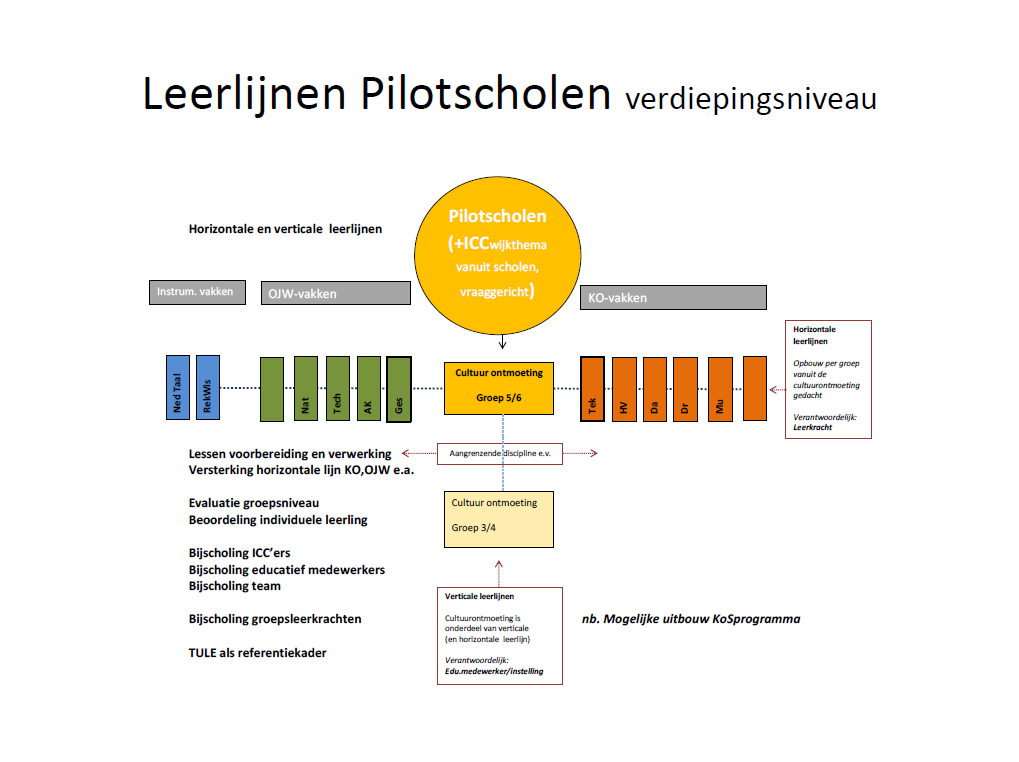 Kunst- en Cultuureducatie = onderwijs (voor het KIND)
[Speaker Notes: Ook rollen benoemen; Lkr, ICC, EDU.
Voorbeelden van Film van afgelopen jaar]
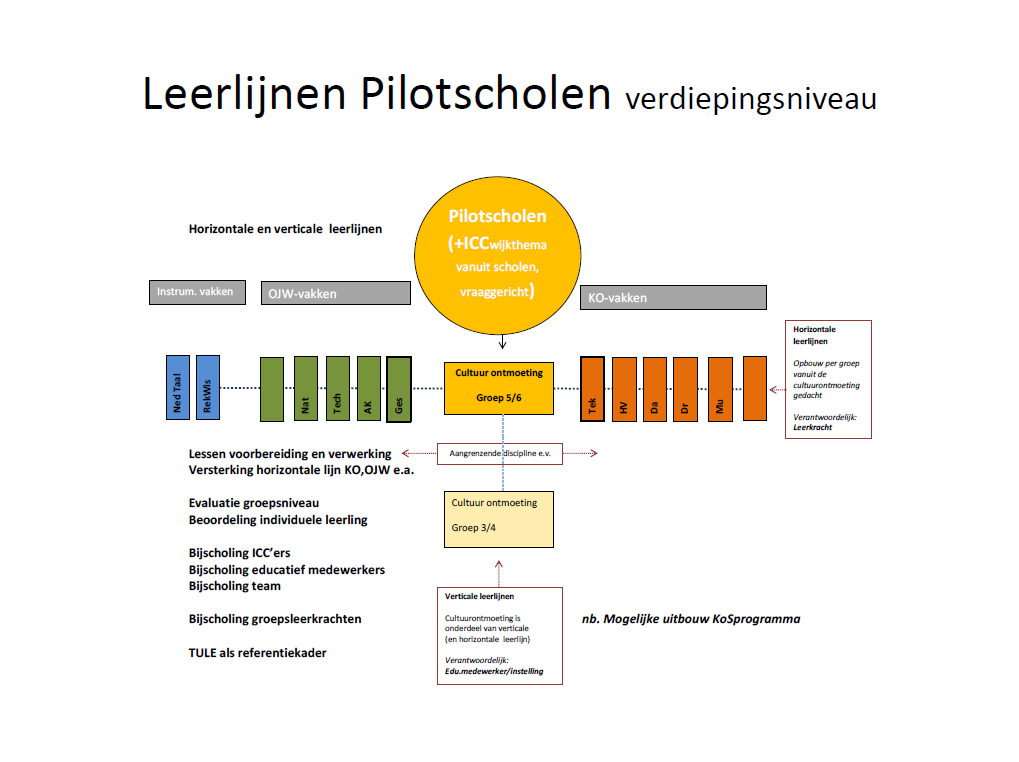 ICC: coördinatie

Lkr: aanleveren gegevens

-welke vakken?
-welke methode lessen?
-welke aanpassingen?

-welke resultaten?
Link JPH
[Speaker Notes: Ook rollen benoemen; Lkr, ICC, EDU.
Voorbeelden van Film van afgelopen jaar]
Kaders – wanneer aan bod laten komen?
5min
De ‘kaders’ voor Cultuureducatie
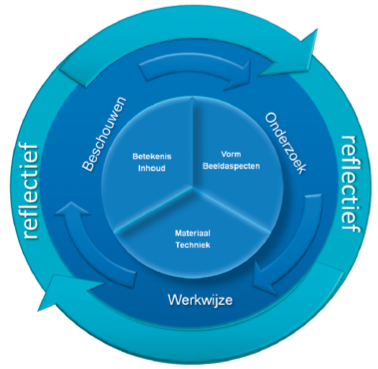 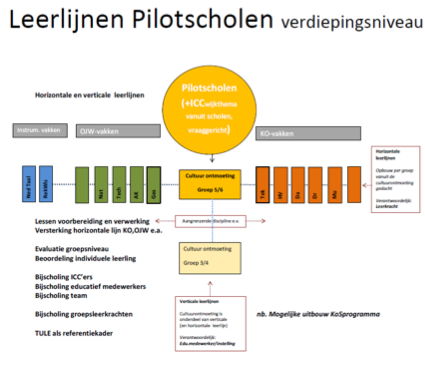 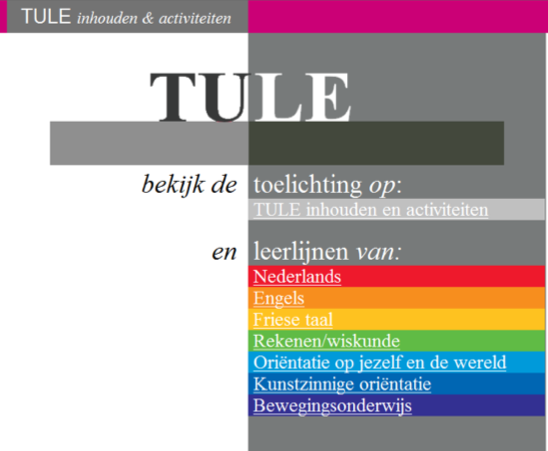 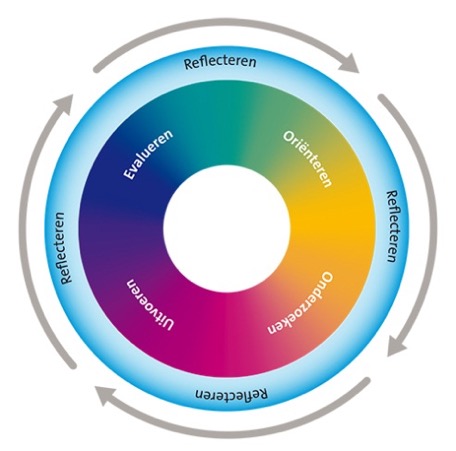 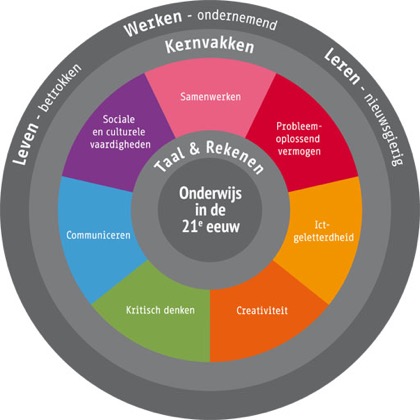 TULE; samenhang
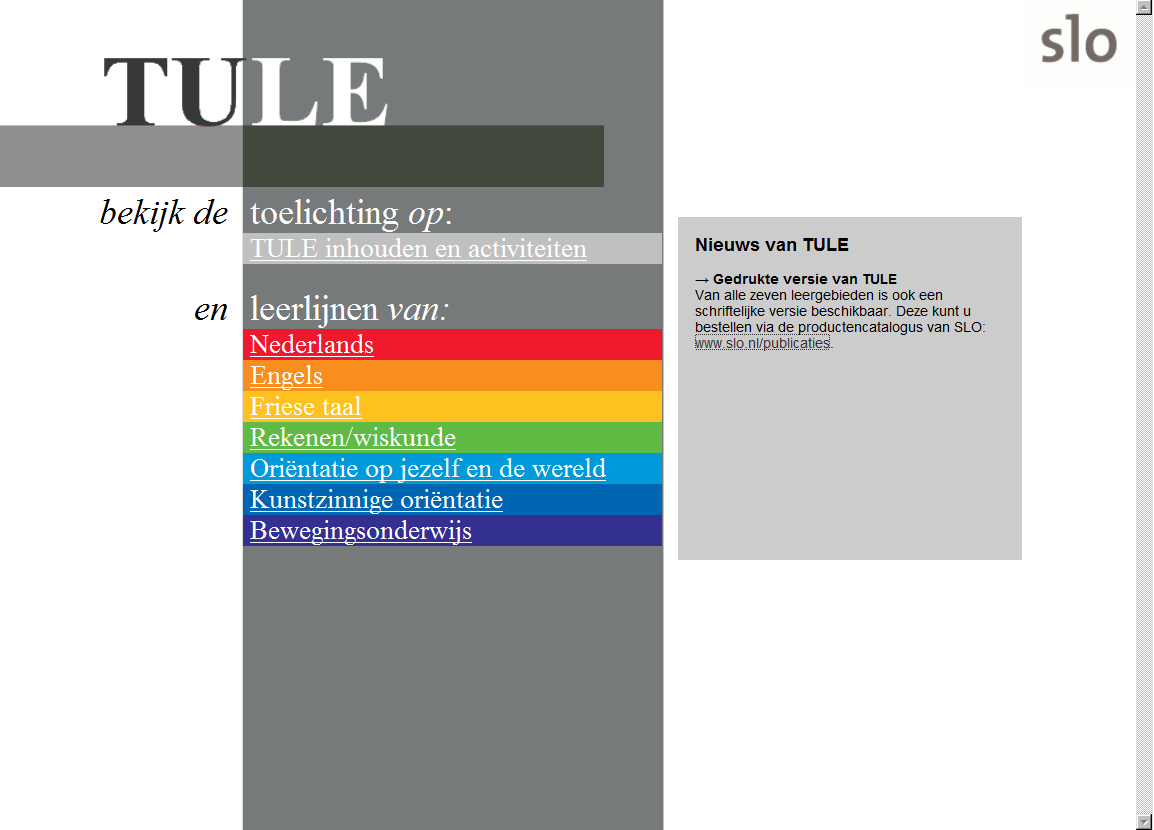 TULE
Samenhang
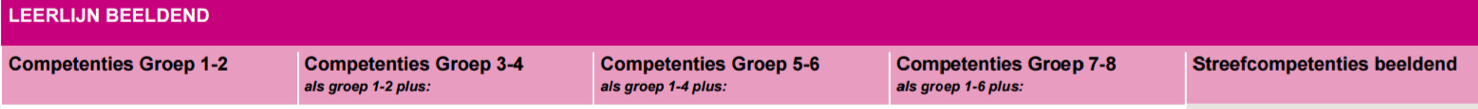 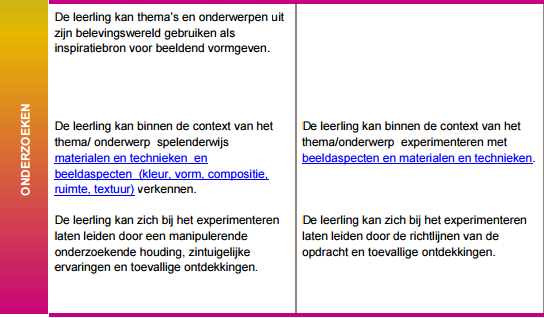 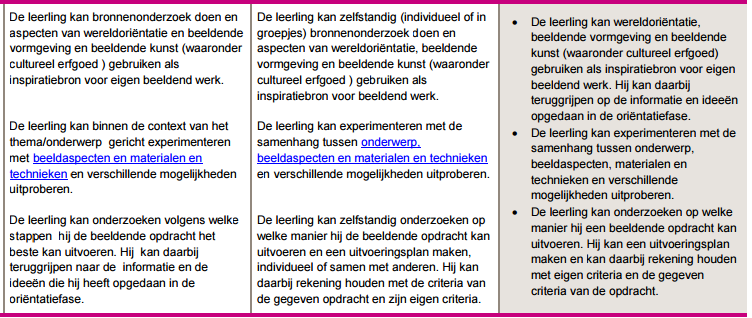 Link pdf
Leerplankader SLO:
Leerlijn KO
Hoe ver dit soort dingen uitdiepen?
15min
21e eeuwse vaardigheden
  (eigentijds onderwijs)
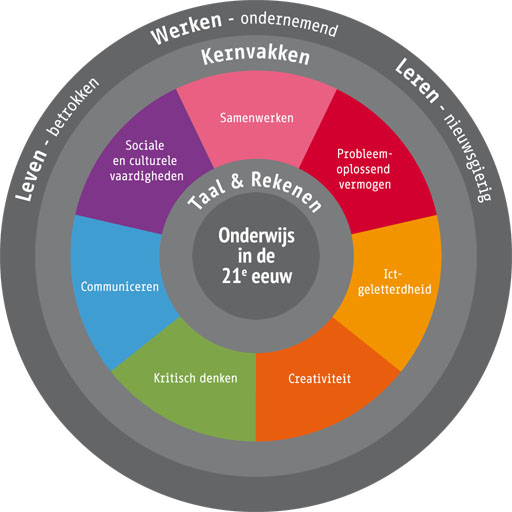 Leerplankader SLO: Kunstzinnige oriëntatie
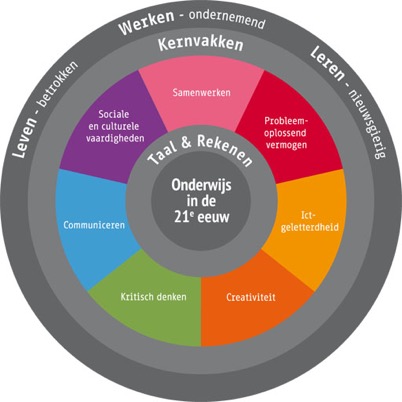 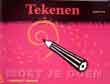 Groep4
“Kale kop”
In deze les bekijken de kinderen elkaars gezichten goed en maken daarna een ‘kale kop’ van zichzelf. Ze tekenen hun ogen, oren, neus en mond zo precies mogelijk en mengen hun huidskleur met oliepastel. In de volgende les maken ze hun ‘kale kop’ af met hun favoriete kapsel.
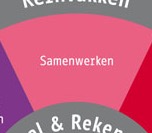 Is deze les ‘21-proof’?
-tegenover elkaar zitten en elkaars 
 gezicht onderzoeken
-compositietekening maken van  
  minimaal 3 gezichten  
  (politietekening)
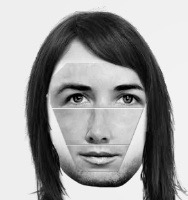 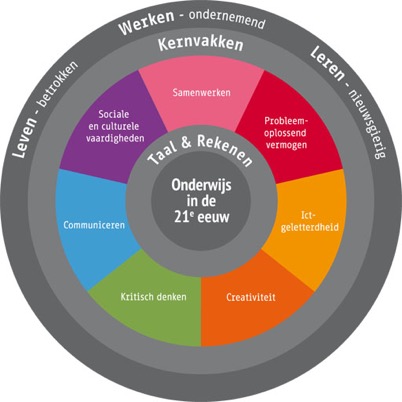 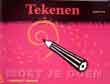 Groep4
“Kale kop”
In deze les bekijken de kinderen elkaars gezichten goed en maken daarna een ‘kale kop’ van zichzelf. Ze tekenen hun ogen, oren, neus en mond zo precies mogelijk en mengen hun huidskleur met oliepastel. In de volgende les maken ze hun ‘kale kop’ af met hun favoriete kapsel.
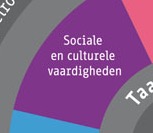 Is deze les ‘21-proof’?
-waarderen van individuele 
  verschillen (vorm, kleur, kleding,  
 trends, etc)
-bewust andere culturen opzoeken en bespreken
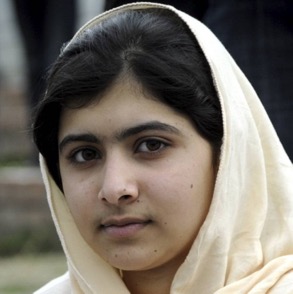 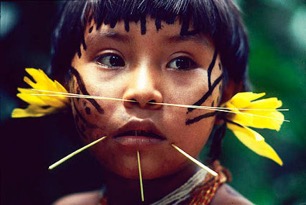 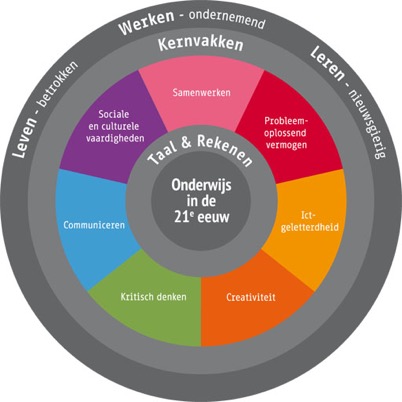 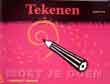 Groep4
“Kale kop”
In deze les bekijken de kinderen elkaars gezichten goed en maken daarna een ‘kale kop’ van zichzelf. Ze tekenen hun ogen, oren, neus en mond zo precies mogelijk en mengen hun huidskleur met oliepastel. In de volgende les maken ze hun ‘kale kop’ af met hun favoriete kapsel.
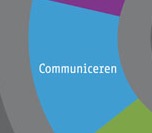 Is deze les ‘21-proof’?
-overleggen over 
  overeenkomsten en verschillen
-bespreken en reflecteren op 
  ideeën en werkstukken
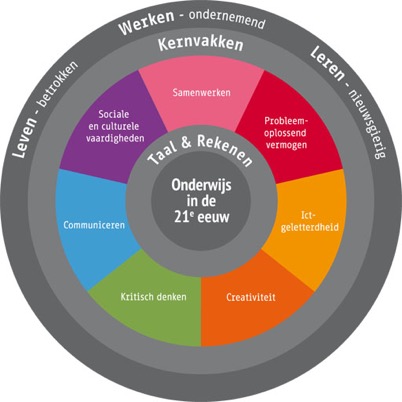 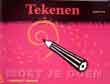 Groep4
“Kale kop”
In deze les bekijken de kinderen elkaars gezichten goed en maken daarna een ‘kale kop’ van zichzelf. Ze tekenen hun ogen, oren, neus en mond zo precies mogelijk en mengen hun huidskleur met oliepastel. In de volgende les maken ze hun ‘kale kop’ af met hun favoriete kapsel.
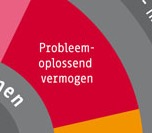 Is deze les ‘21-proof’?
-naturalistische kale kop
(zo precies mogelijk qua vorm en kleur)
-favoriet kapsel
-favoriet kapsel uit andere tijd
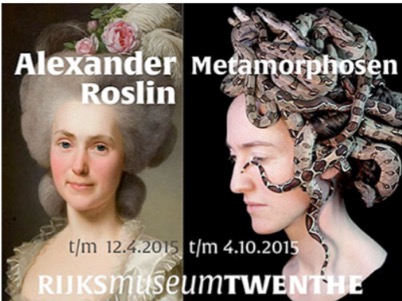 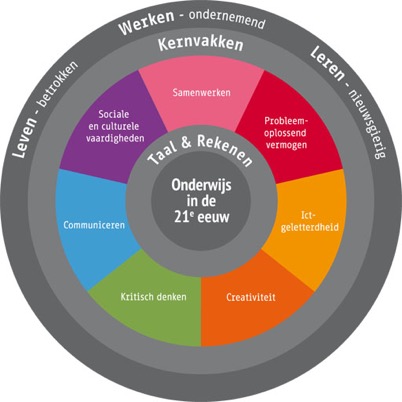 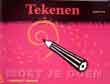 Groep4
“Kale kop”
In deze les bekijken de kinderen elkaars gezichten goed en maken daarna een ‘kale kop’ van zichzelf. Ze tekenen hun ogen, oren, neus en mond zo precies mogelijk en mengen hun huidskleur met oliepastel. In de volgende les maken ze hun ‘kale kop’ af met hun favoriete kapsel.
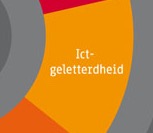 Is deze les ‘21-proof’?
-foto bewerken middels ICT (PC, apple, etc)
-Apps ed met uitleg over portrettekenen
-…
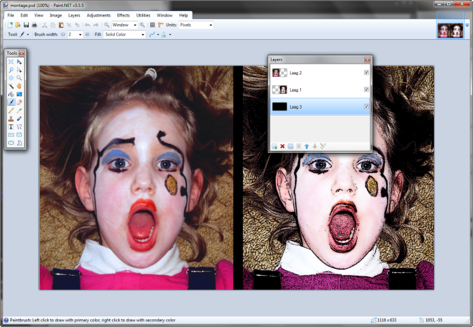 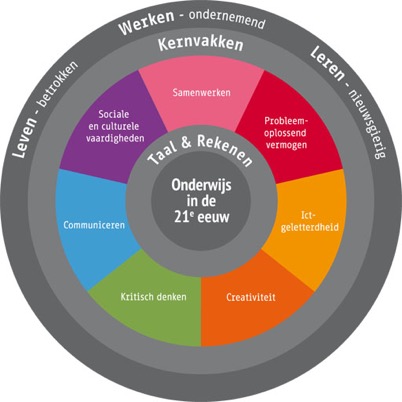 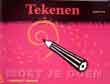 Groep4
“Kale kop”
In deze les bekijken de kinderen elkaars gezichten goed en maken daarna een ‘kale kop’ van zichzelf. Ze tekenen hun ogen, oren, neus en mond zo precies mogelijk en mengen hun huidskleur met oliepastel. In de volgende les maken ze hun ‘kale kop’ af met hun favoriete kapsel.
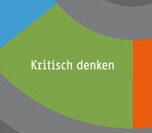 Is deze les ‘21-proof’?
-kritisch observeren
 (vorm en kleur)
-waar komt je favoriete kapsel 
  vandaan?
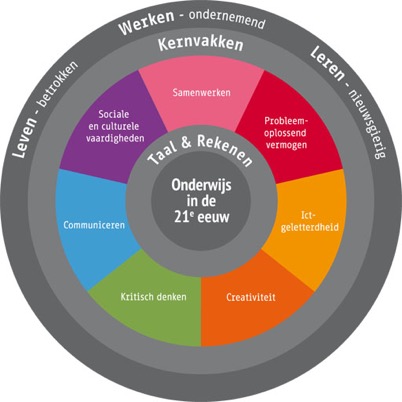 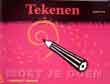 Groep4
“Kale kop”
In deze les bekijken de kinderen elkaars gezichten goed en maken daarna een ‘kale kop’ van zichzelf. Ze tekenen hun ogen, oren, neus en mond zo precies mogelijk en mengen hun huidskleur met oliepastel. In de volgende les maken ze hun ‘kale kop’ af met hun favoriete kapsel.
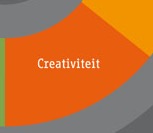 Is deze les ‘21-proof’?
-onderzoeken van 
  gezichtsvormen en koppelen aan 
  kapsel (google)
-eigen benadering van kapsel
Eigentijds onderwijs gaat dus minder over het eindproduct
maar meer over het proces, het onderzoek
Dan beoordelen   wordt dit een tweede filmpje?
20min
Beoordelen van leerresultaten
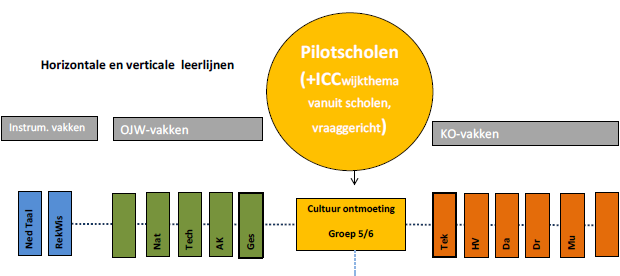 Beoordelen op
Individueel niveau
Aansluiten bij beoordelingsvormen in de praktijk
Wat willen we beoordelen?
Hoe willen we beoordelen?
Wat is kwaliteit?
Hoe gaan we als pilotschool
Beoordelen?
*samen ontwikkelen

*alle betrokkenen hebben inspraak vanuit hun expertise

*aansluiten bij het bekende

*opbrengstgericht

*we hebben nog niets (maar al heel veel)
-productbeoordelingen
-procesbeoordelingen

-leerlingvolgsystemen
-vragen
-observeren
-authentieke beoordeling
-portfolio
-logboek
-rubrics
-ontwikkelingsgerichte zelfbeoordeling
(zelf)Beoordeling van eigen werk
Hogere betrokkenheid bij het onderwijs van het kind

	Kind heeft inspraak op leerdoelen en beoordelen
Voorbeeld laat maar zien
-productbeoordelingen
-procesbeoordelingen

-leerlingvolgsystemen
-vragen
-observeren
-authentieke beoordeling
-portfolio
-logboek
-rubrics
-ontwikkelingsgerichte zelfbeoordeling
Welke wensen en ideeën hebben jullie tav (zelf)beoordelen?
-als team?
-als individuele leerkracht?
5min
Wat is wenselijk en mogelijk?
Voorstel:
-per vak gericht registreren van vorderingen van kind (TULE)
-logboek
-portfolio
Mogelijk vervolg:
-evalueren van werkstukken in de klas
-leerling zelf laten reflecteren
-leerling eigen leerdoelen laten formuleren
-…
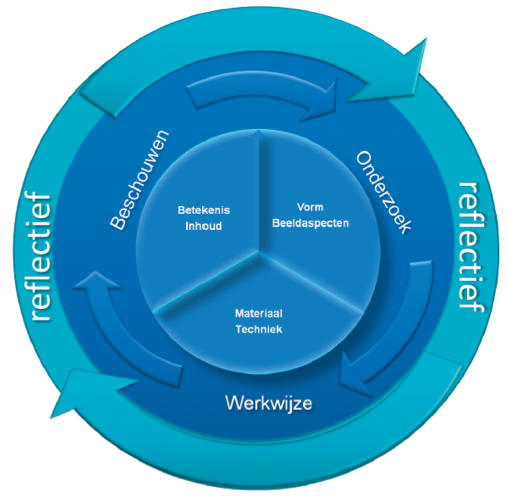 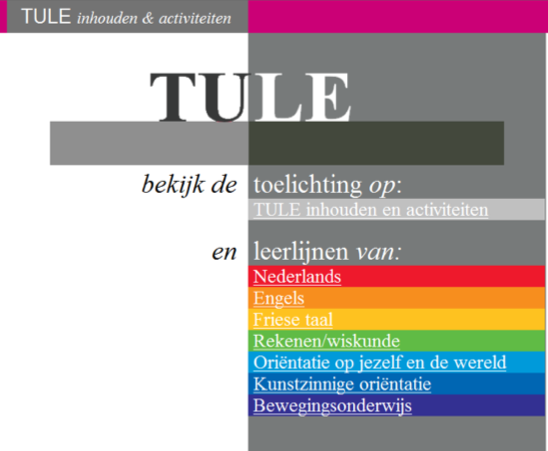 Voorbeelden LINK?
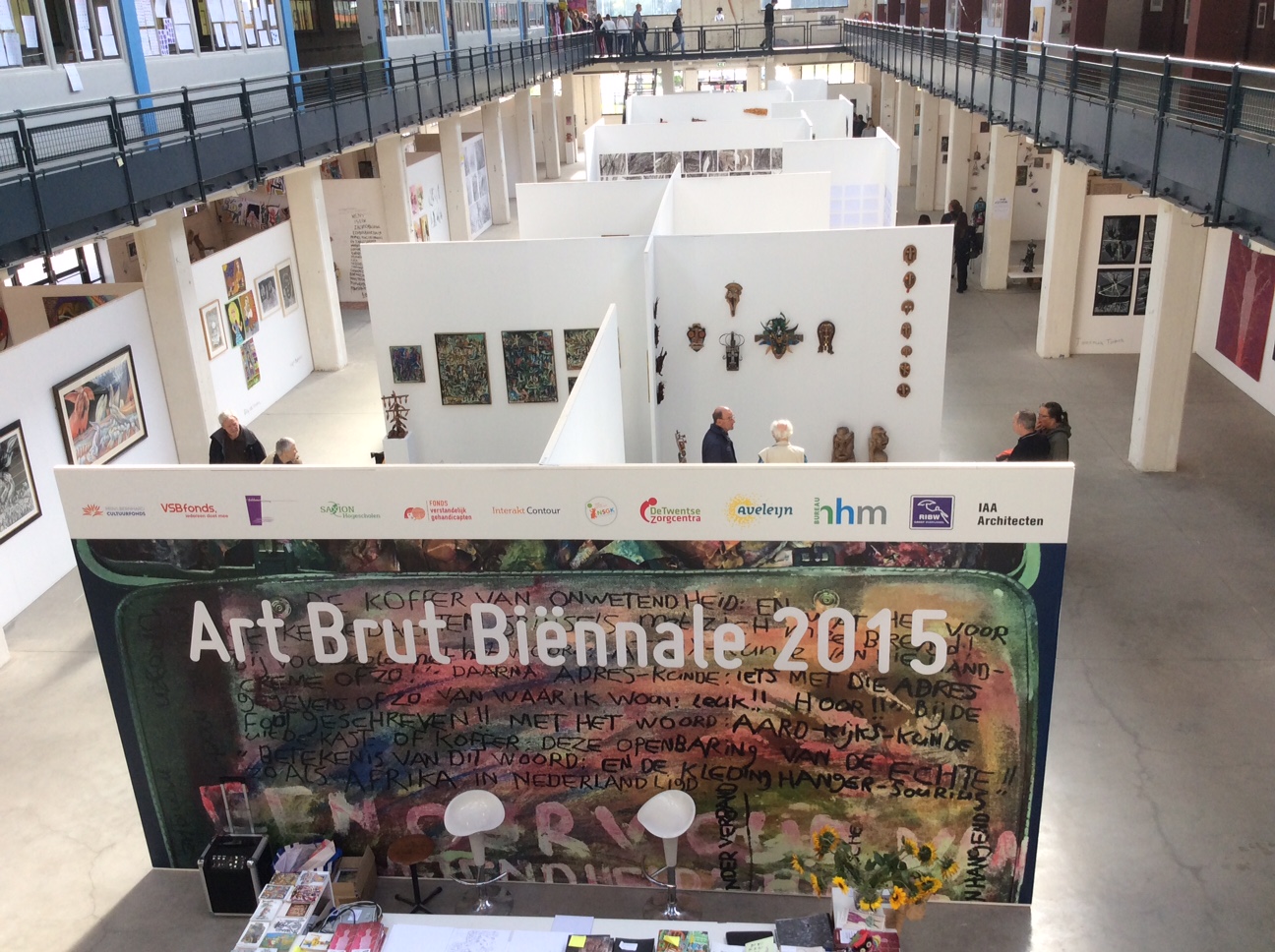 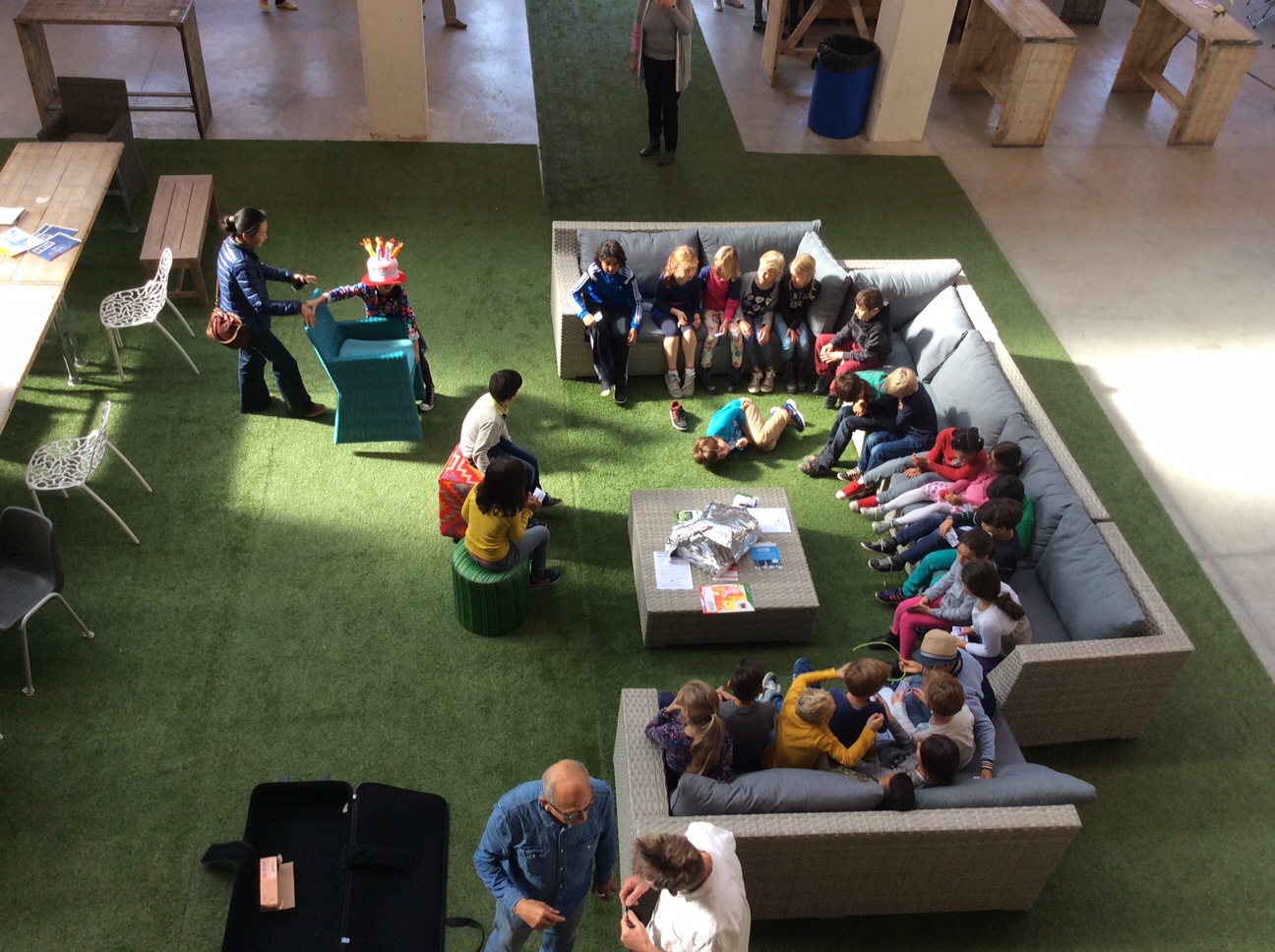 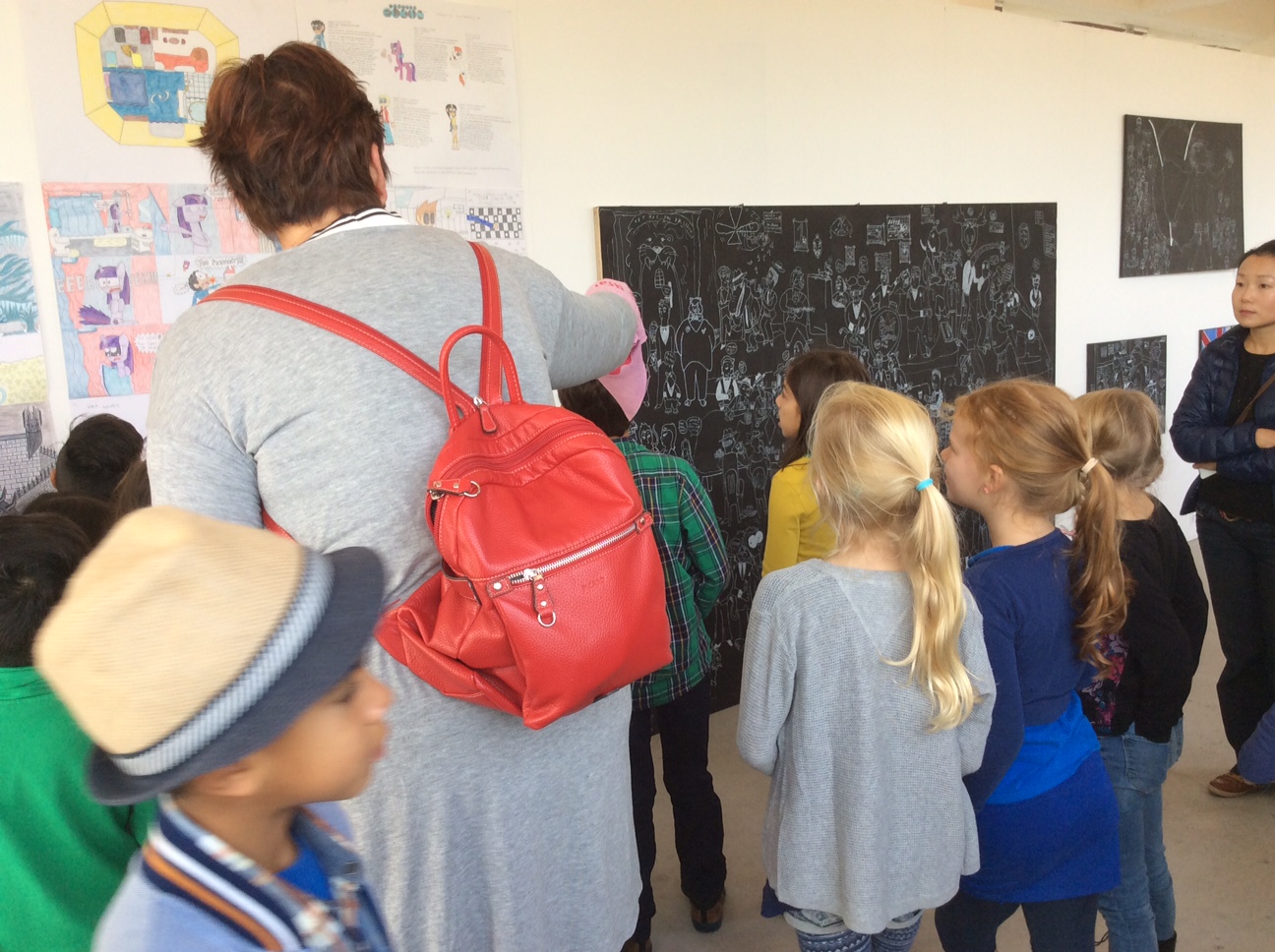 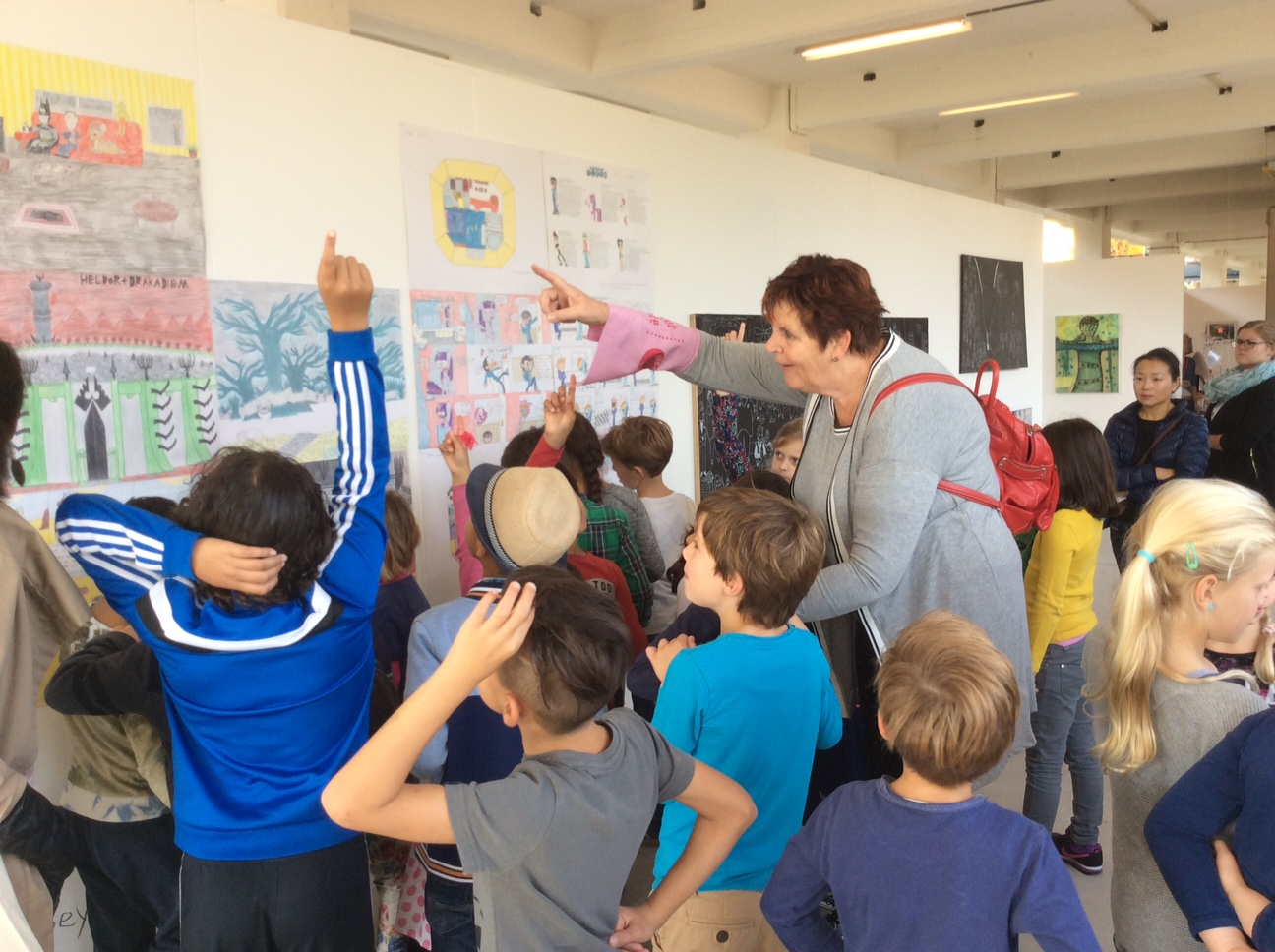 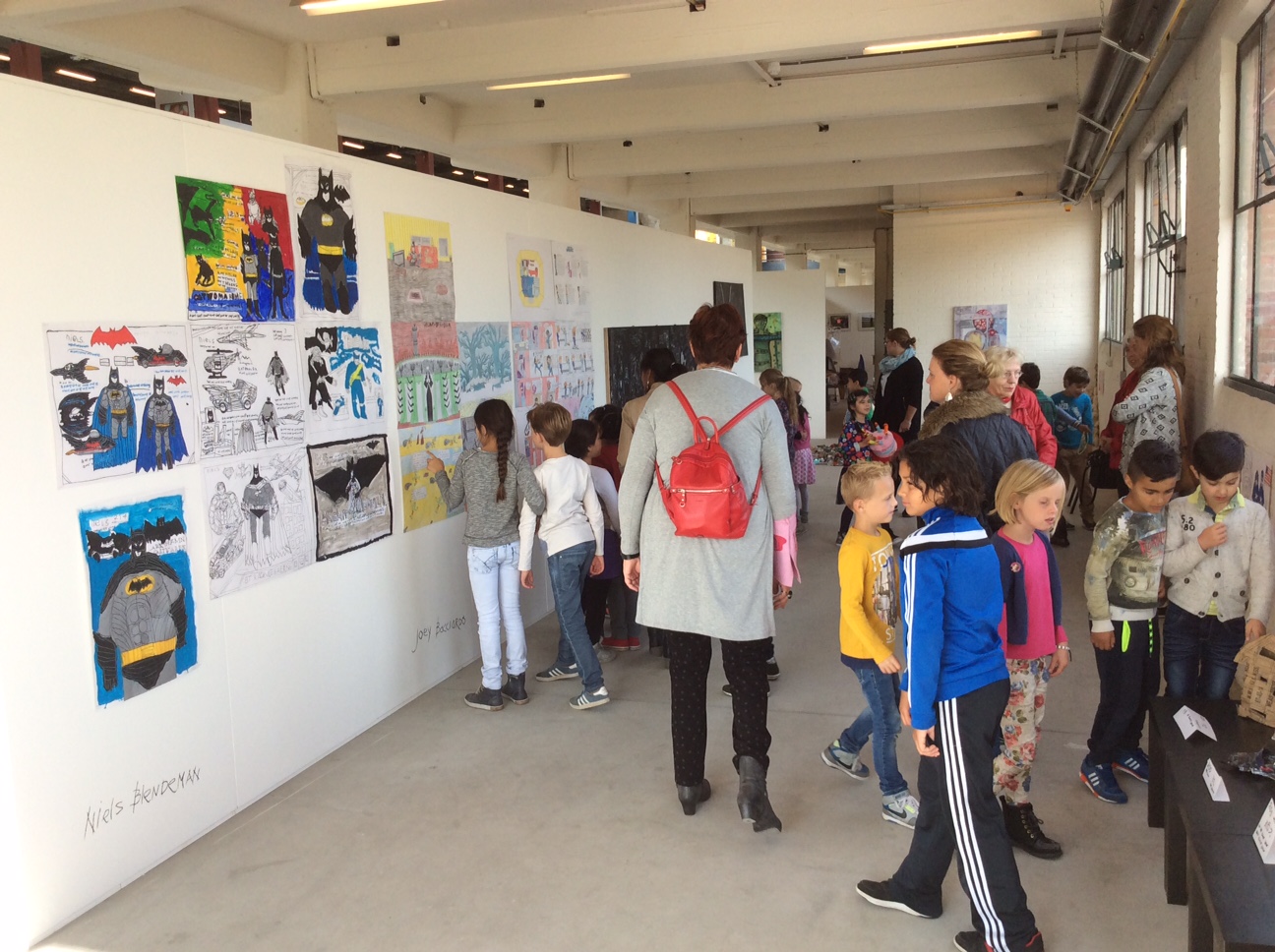 Vorderingen individuele leerlingen voor  
 cultuur 
meer ‘volgend’ vastleggen of meer ‘beoordelend’ vastleggen
 - uitwerking enkele indicatoren m.b.t.  
    beoordelen voor groep 1/2 t/m 7/8:
generieke (creatief proces en reflectief handelen)                                                  
b.  vakspecifieke ‘middelen’ in dienst van    
     volgen/beoordelen 

 - implementatietraject per pilotschool
[Speaker Notes: 13.30-13.35]